Фигурное катание
Презентацию выполнила: Родионова Т.В.Группа «Кораблики».
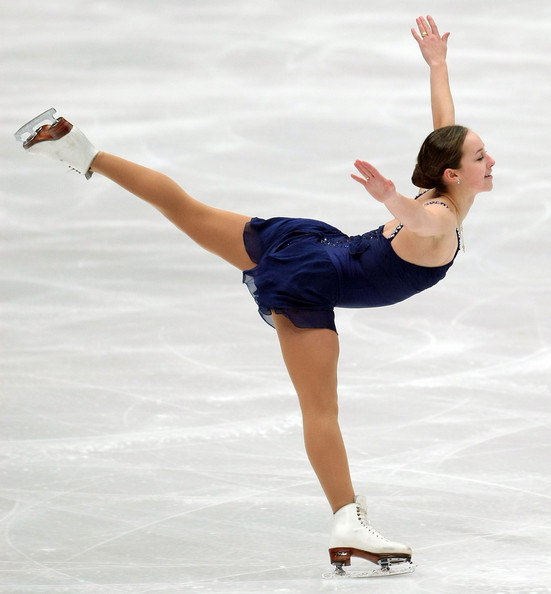 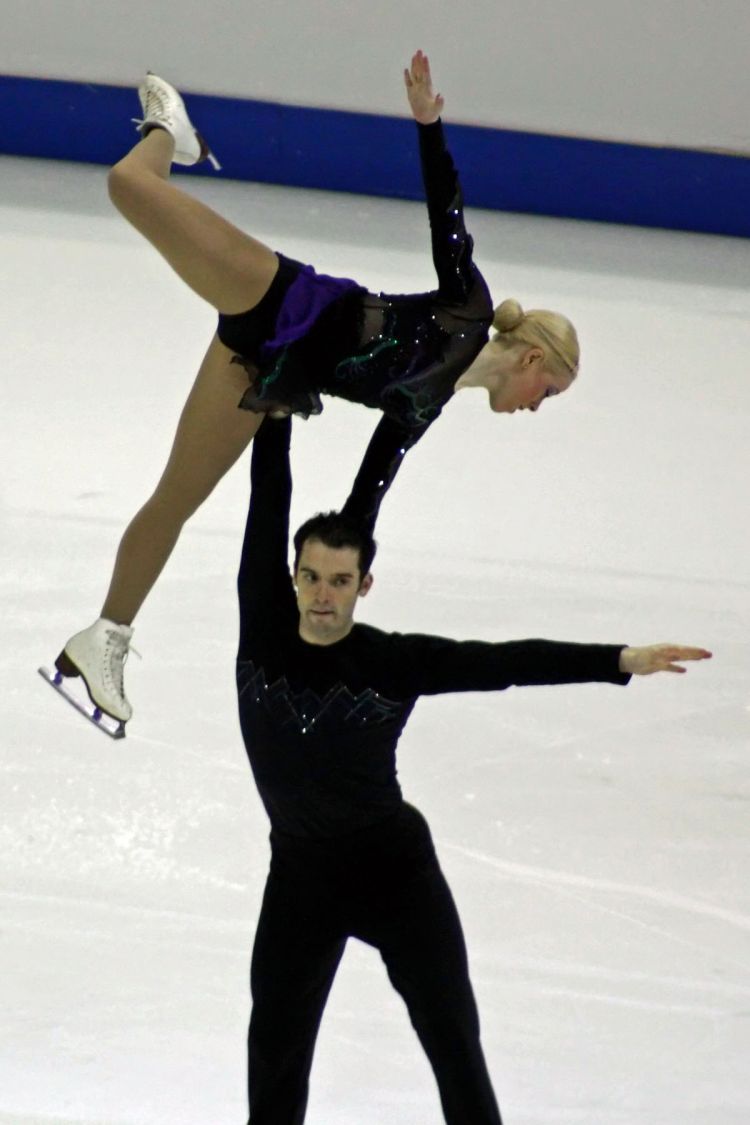 Фигурное катание – вид конькобежного спорта.
В фигурном катании выделяют 5 дисциплин:
 мужское одиночное катание, 
женское одиночное катание, 
парное фигурное катание,
 спортивные танцы 
 групповое синхронное катание.
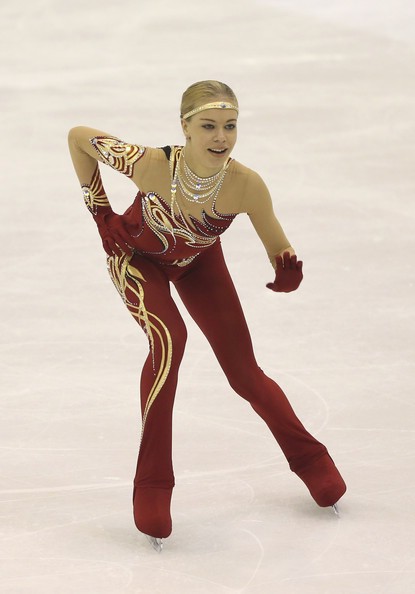 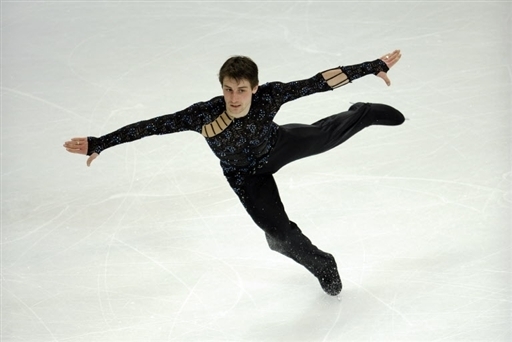 Фигурное катание в России было известно ещё со времён Петра I. Русский царь привёз из Европы первые образцы коньков.

Русское фигурное катание, как вид спорта, зародилось в 1865 году. Тогда был открыт общественный каток в Юсуповском саду на Садовой улице. Этот каток был самым благоустроенным в России и с первых же дней стал центром подготовки фигуристов.
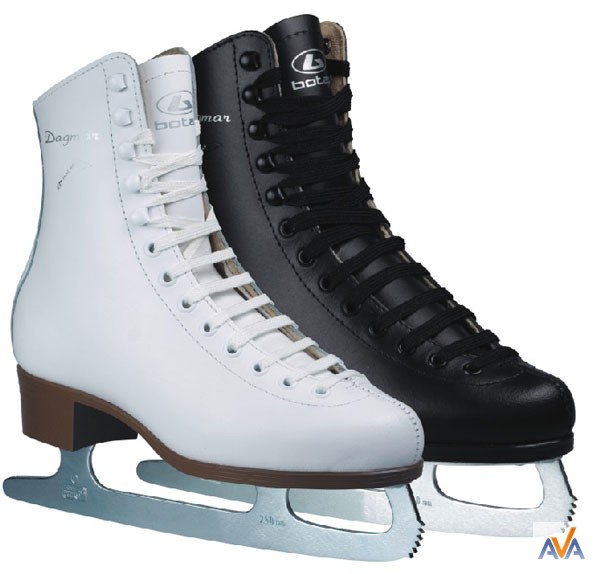 В фигурном катании можно выделить 4 основных, базовых элементов: шаги, спирали, вращения и прыжки. Также существует ряд специфических элементов, исполняемых в одном виде фигурного катания, например поддержки, подкрутки, выбросы, тодесы в парном катании.
Выступления фигуристов состоят из нескольких этапов. Для одиночников и парников это короткая и произвольная программы, а для танцоров – оригинальный, обязательный и произвольный танцы.
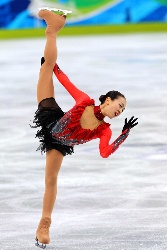 Костюмы фигуристов очень разнообразны и красивы. Платья и костюмы для выступлений становятся все более совершенными, креативными, интересными, яркими.
Олимпийские чемпионы нашей страны
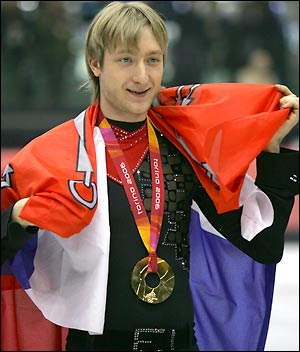 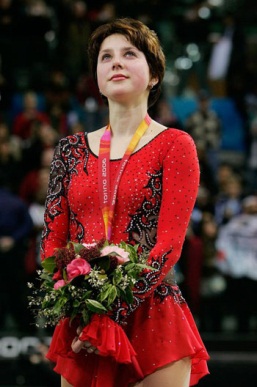 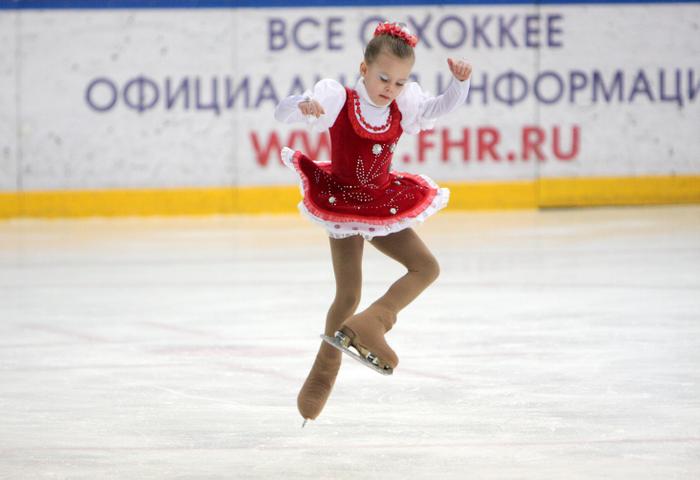 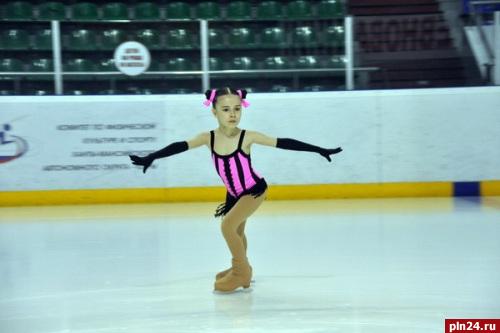 Детишки с малого возраста встают на коньки и начинают заниматься фигурным катанием.Выступают на соревнованиях, получают медали, становятся чемпионами.